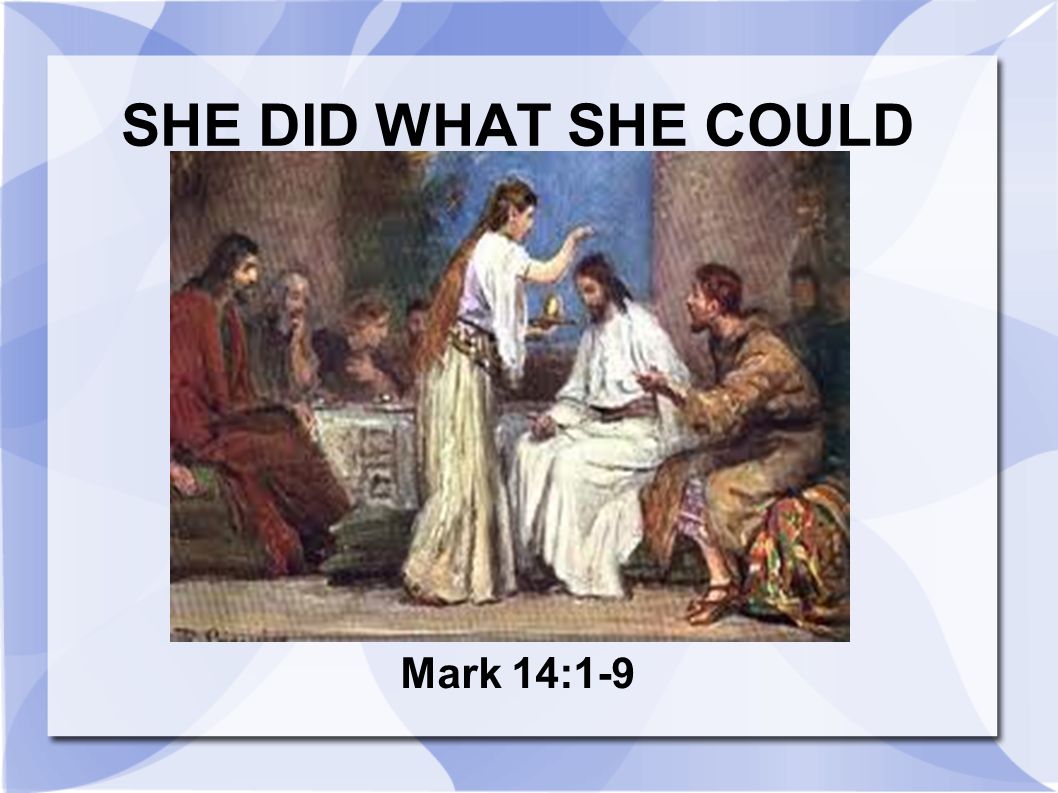 She Has Done What She Could…
…suffering for Christ’s Sake 
(Phil. 2:8; Mark 10:29; 1 Peter 3:13-18; Colossians 3:17)

…with her Ability
(Mark 12:41-44; Luke 10:39; 12:48; 1 Pet. 4:11; Gal. 6:10)

…with all her Heart
(Mk. 12:28ff; Lk. 7:47; Col. 3:22-25; Mt. 5:16; Heb. 11:4)
Have You Done What You Can…
…suffering for Christ’s Sake or your own? 
(Philippians 1:29; 3:7-11; 1 Peter 4:12-16)

…with your ability? 
[read, study, pray, attend, help sick, hospitable, etc.]
(Eph. 3:3-4; 5:17; 1 Th. 5:17; Heb. 10:25; Matt. 25:31ff)

…with all your heart or is it lip service? (teach)
(Matthew 15:7-9; Luke 6:46; 1 Corinthians 9:19-23)